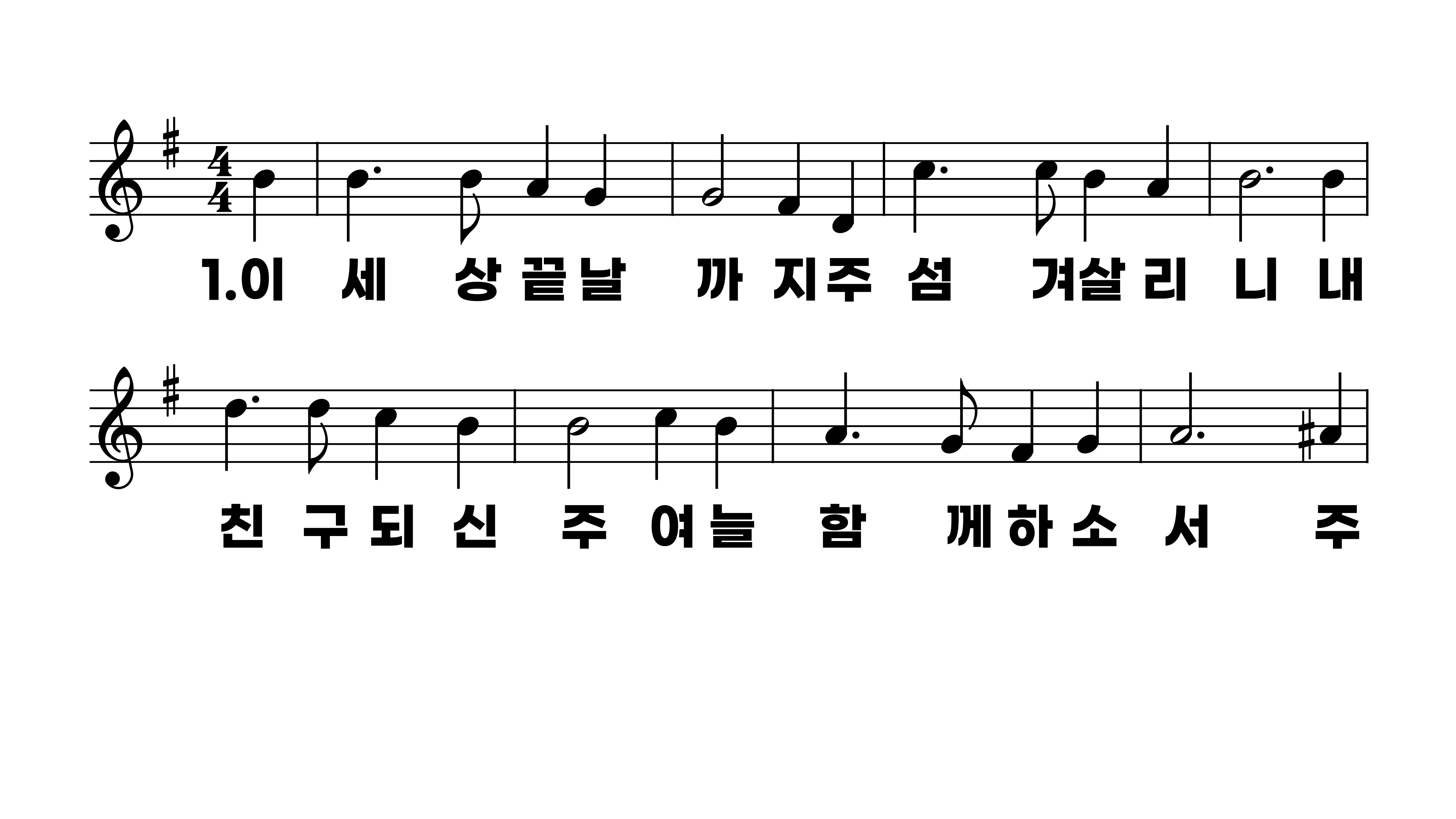 447장 이 세상 끝날까지
1.이세상끝날
2.나주를따를
3.이세상온갖
4.저영광빛난
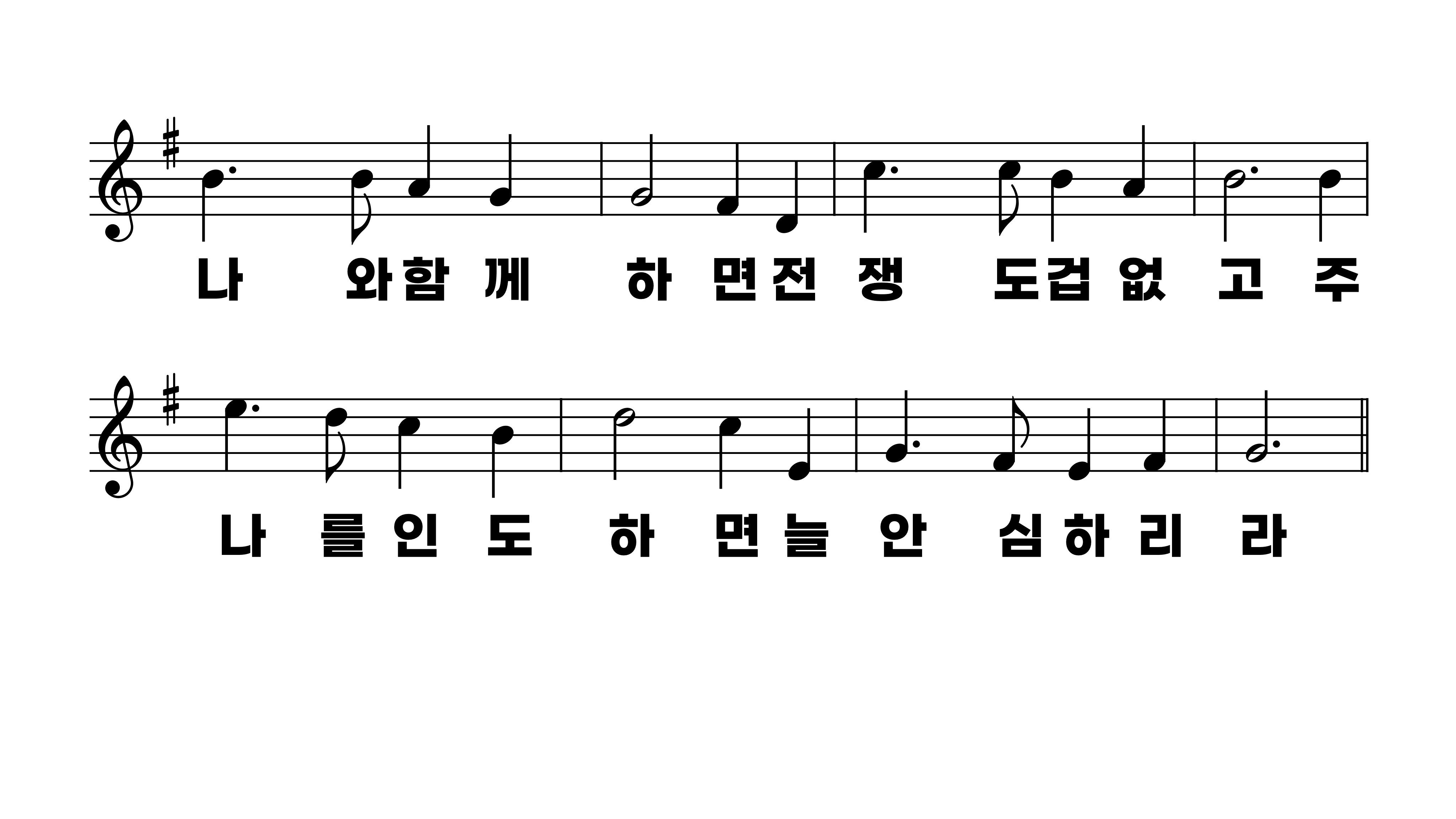 447장 이 세상 끝날까지
1.이세상끝날
2.나주를따를
3.이세상온갖
4.저영광빛난
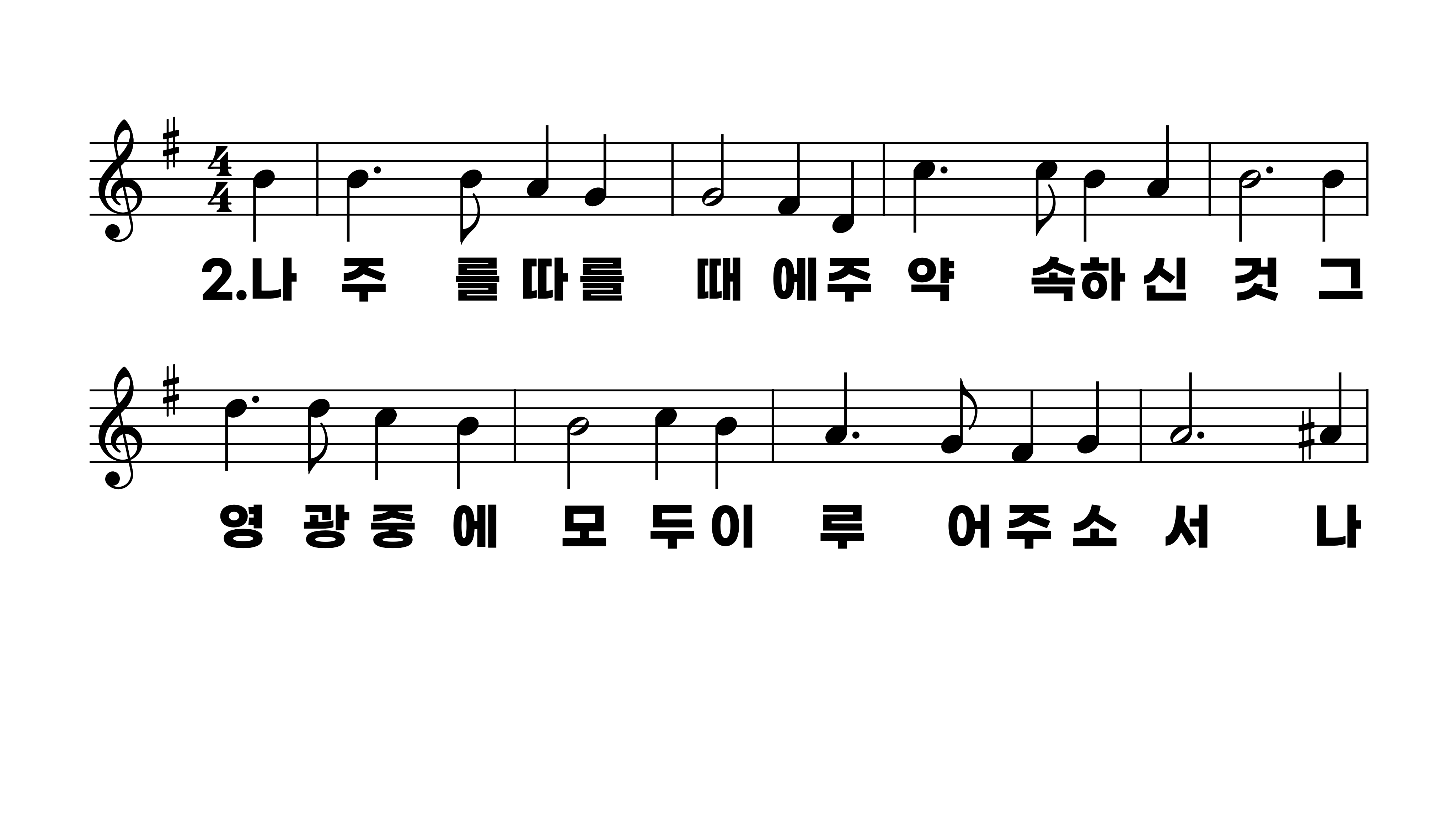 447장 이 세상 끝날까지
1.이세상끝날
2.나주를따를
3.이세상온갖
4.저영광빛난
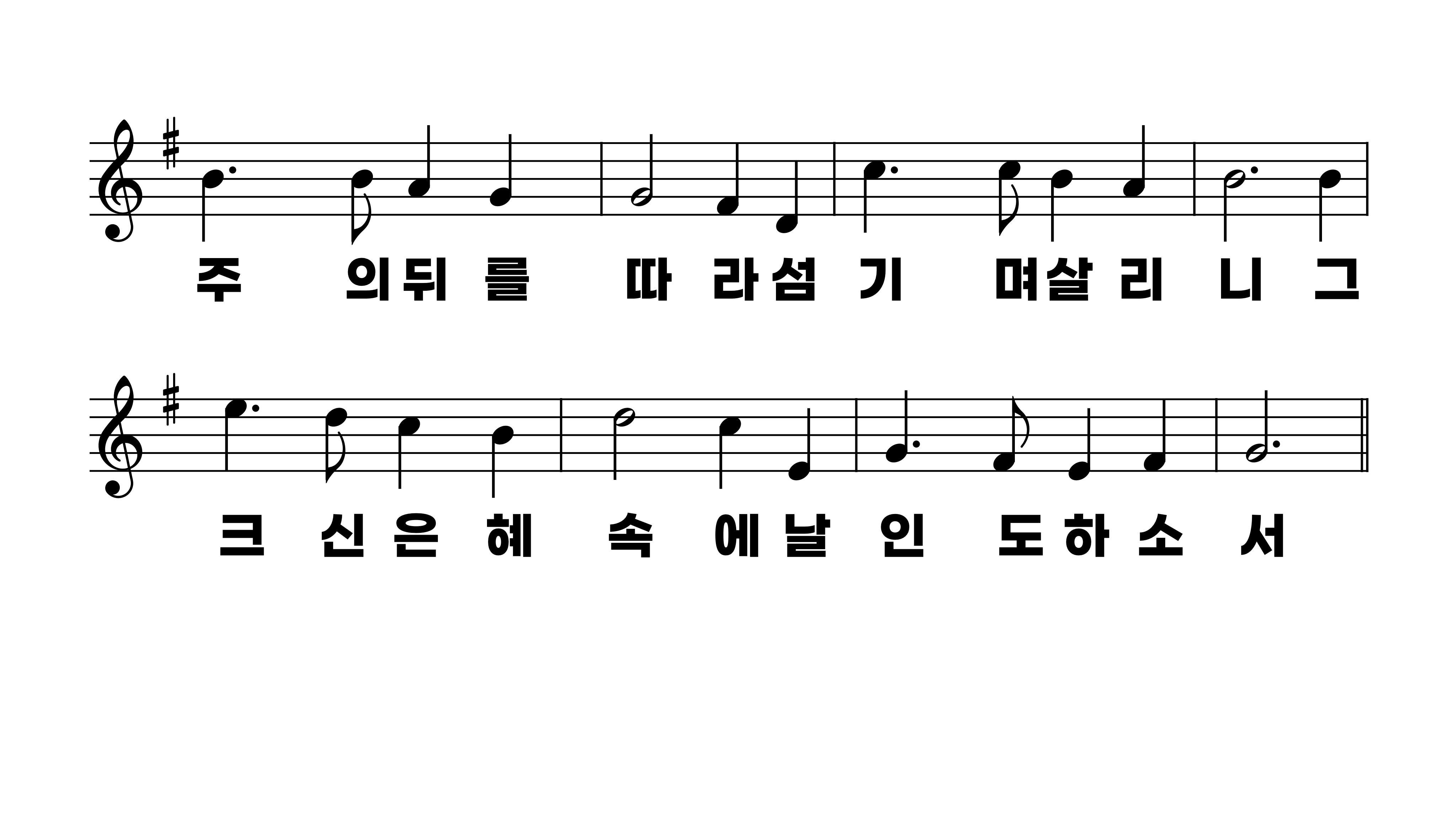 447장 이 세상 끝날까지
1.이세상끝날
2.나주를따를
3.이세상온갖
4.저영광빛난
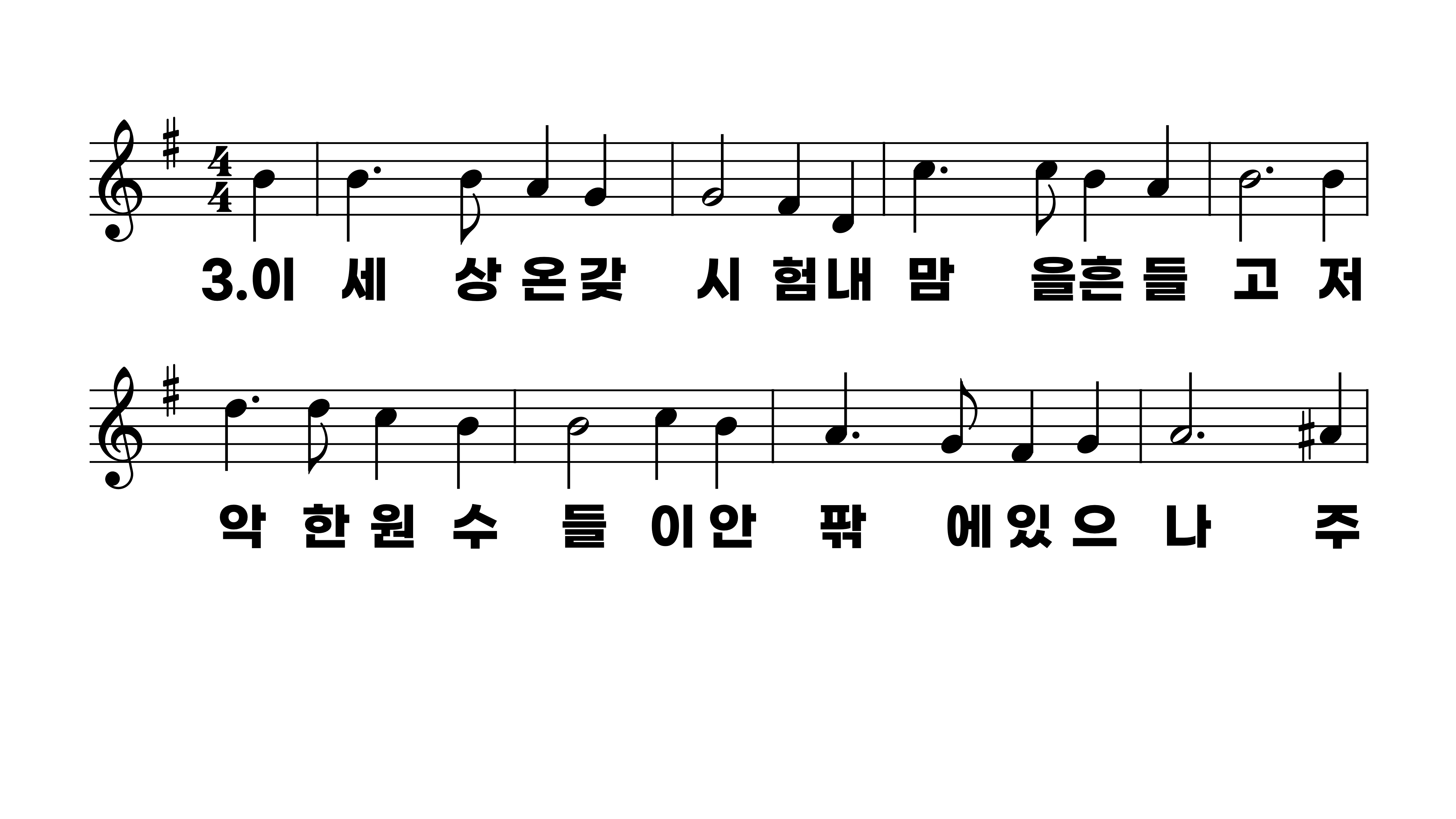 447장 이 세상 끝날까지
1.이세상끝날
2.나주를따를
3.이세상온갖
4.저영광빛난
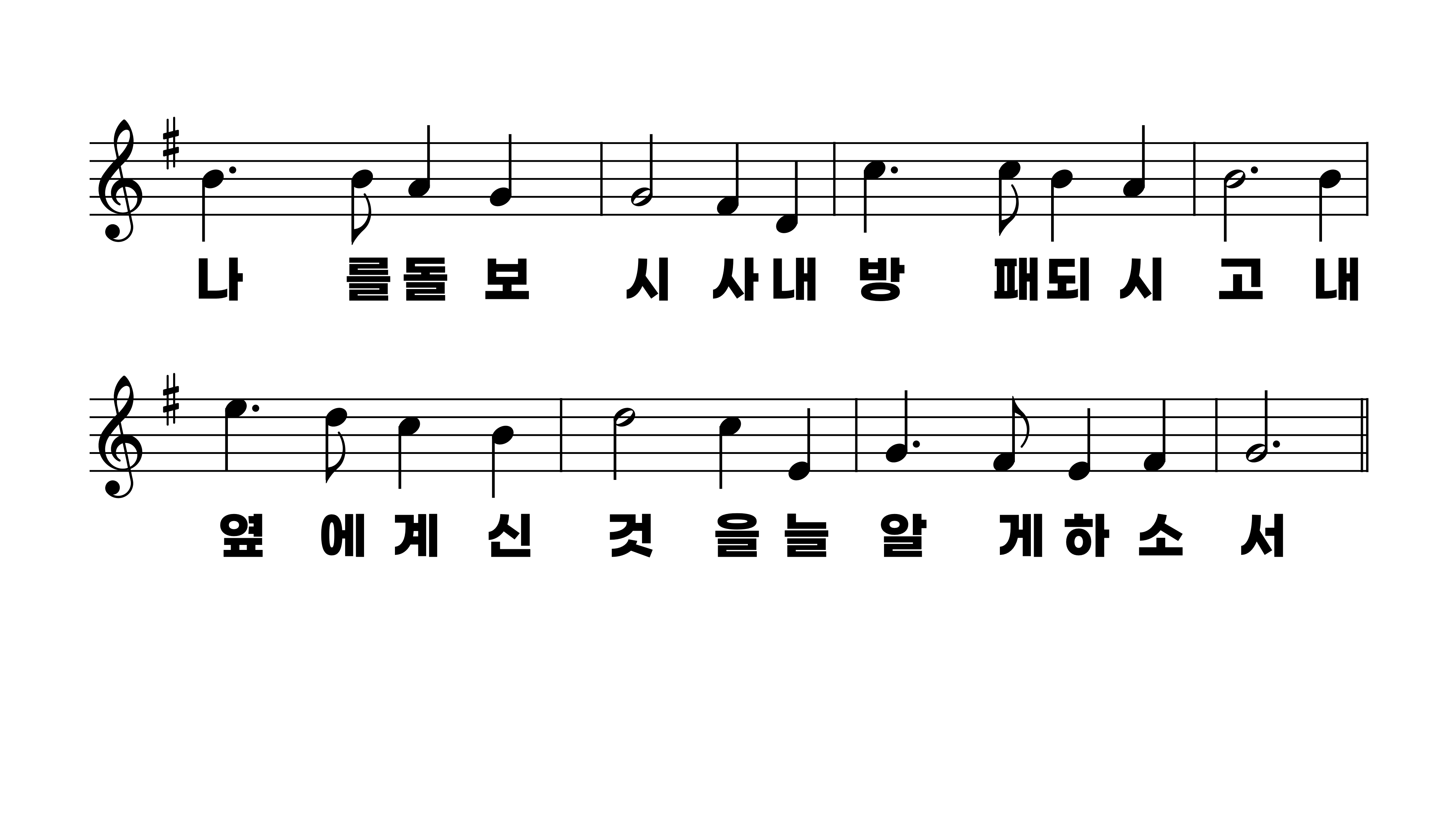 447장 이 세상 끝날까지
1.이세상끝날
2.나주를따를
3.이세상온갖
4.저영광빛난
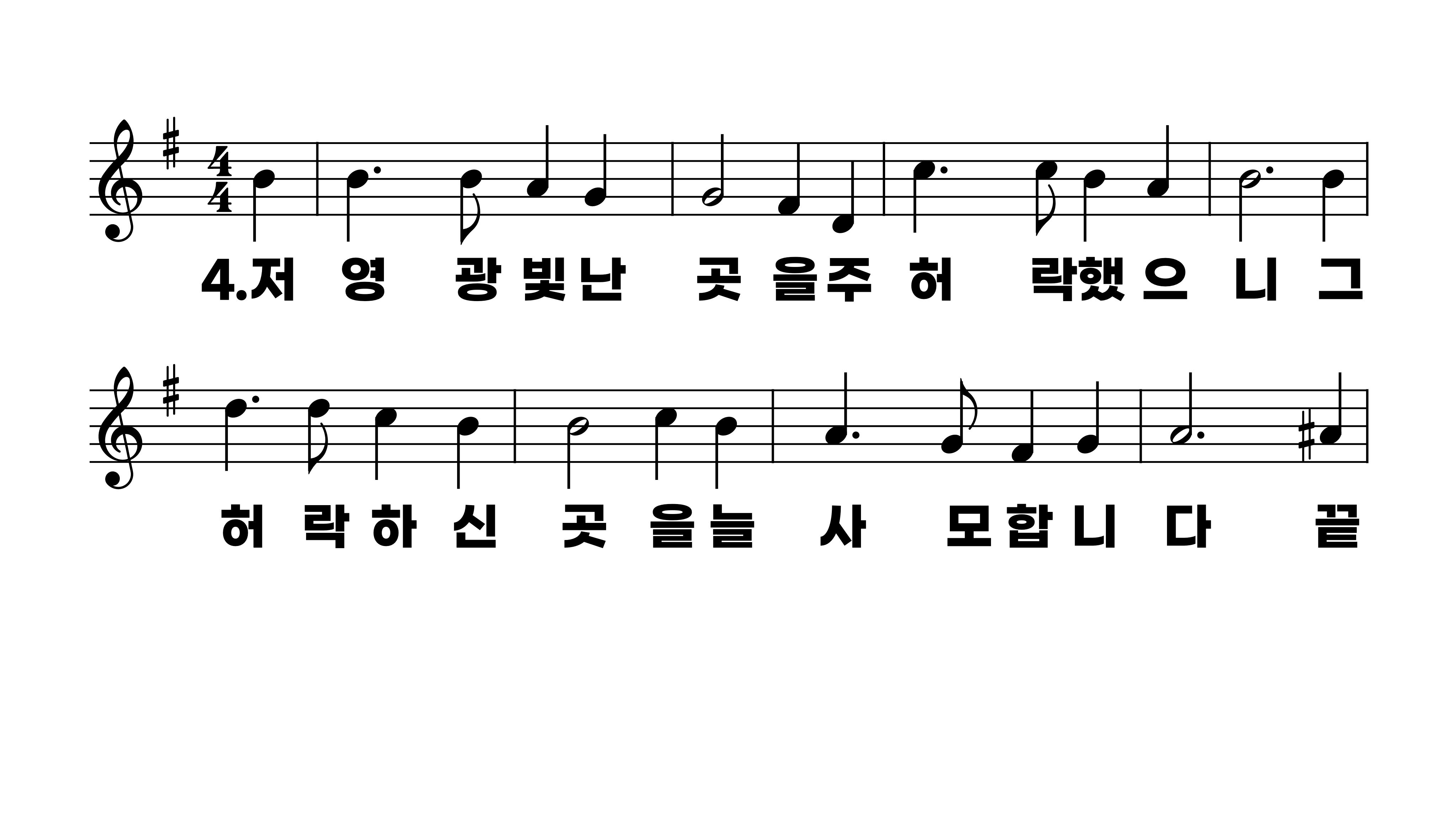 447장 이 세상 끝날까지
1.이세상끝날
2.나주를따를
3.이세상온갖
4.저영광빛난
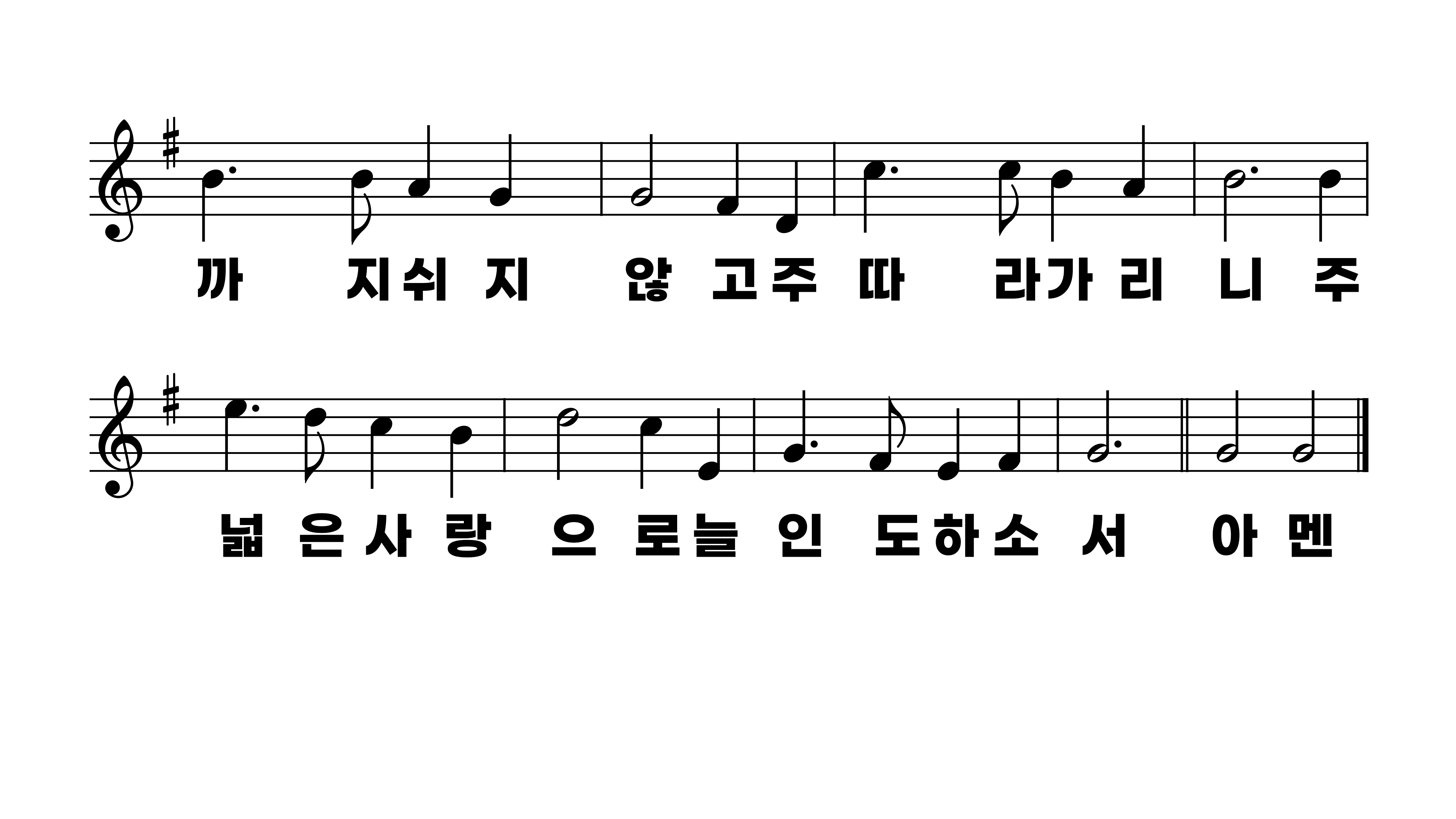 447장 이 세상 끝날까지
1.이세상끝날
2.나주를따를
3.이세상온갖
4.저영광빛난